社会情報体験演習正規分布の学習
寺尾 敦
青山学院大学社会情報学部
atsushi [at] si.aoyama.ac.jp
Twitter: @aterao
本日の実習
誤差の分布は正規分布に従うことを学習する．
20cmの長さのパスタを，目分量で半分の長さに折る．
折られたパスタの長さの分布をヒストグラムに描く．このヒストグラムの，理論的な形（母集団分布）が正規分布である．
興味ある現象を再現することでその現象のメカニズムを説明する，シミュレーションという手法を体験する．
実験の手順
１本ずつ，真ん中で折る．
右側の長さを測定する（ミリ単位まで）．
測定結果は，折った人に言わない！独立試行．ヘッドホンや耳栓を使うという手もある．
順序（1本目，2本目，…）を崩さないように，長さを記録する．
役割分担する．３人グループの場合，たとえば，１人が折り，別の１人が順序を管理して，さらに別の１人が長さを測定して記録する．
ノートに長さを記録する．（エクセルに直接入力してもよい）
だれか1人の PC で，エクセルにデータを入力する（次のスライド参照）．３人グループの場合，たとえば，次のように役割分担をする．
１人が，ノートのデータを読み上げる．
別の１人が，読み上げられたデータを入力する．
最後の１人は，データが正しく入力されているか，入力画面を監視する．
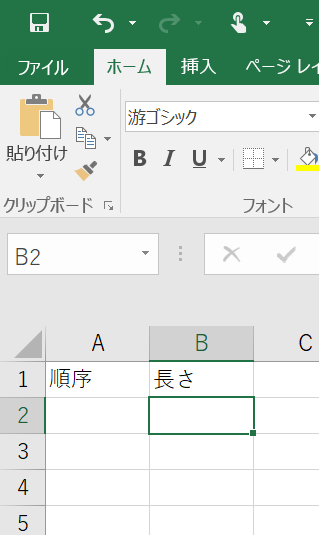 A1 セルに「順序」，B1 セルに「長さ」と入力する．
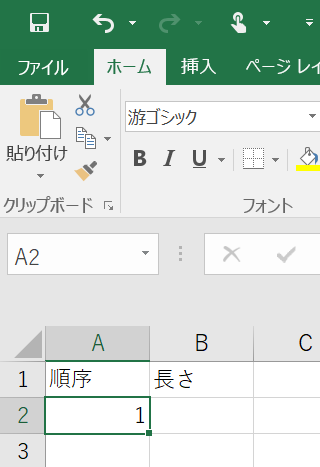 A2 セルに半角数字の「1」を入力する．
A2 セルが選択された状態にする．
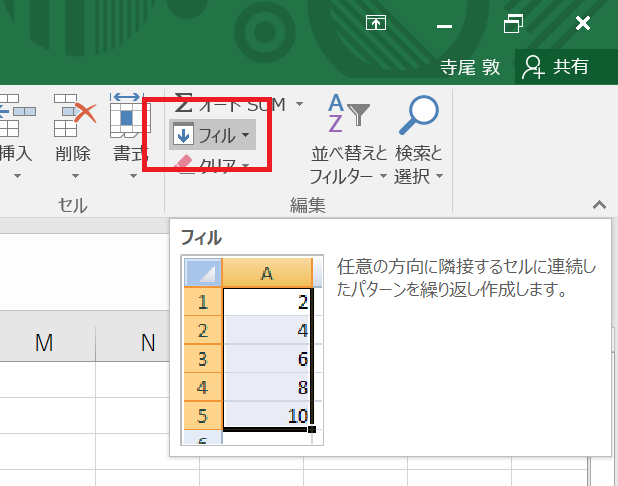 [ホーム]タブ右端の[編集]から，「フィル」 （下向き矢印のアイコン）をマウスで左クリックする．
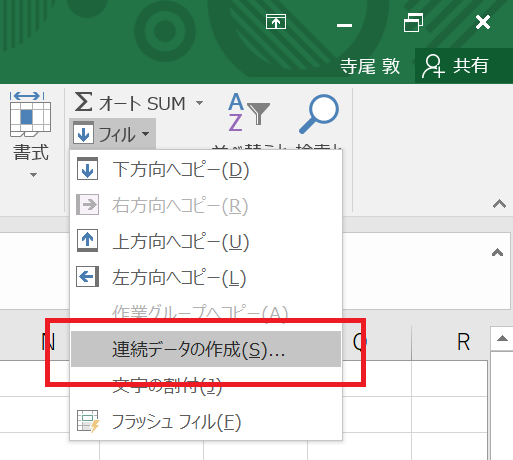 表示されるメニューから，「連続データの作成」を選択（マウスで左クリック）する．
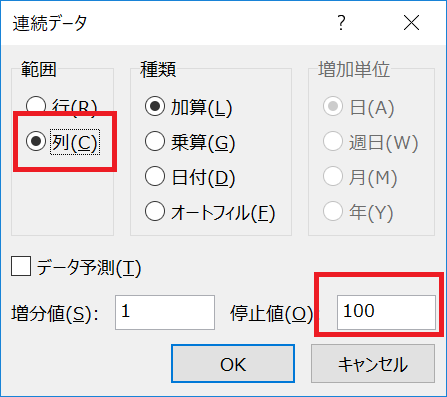 範囲を「列」，増分値を「1」，停止値を「100」にして，[OK] ボタンを押す．
設定を誤って [OK] を押してしまった場合，[Ctrl] キーと [z] キーを同時に押すと，操作の取り消しができる．
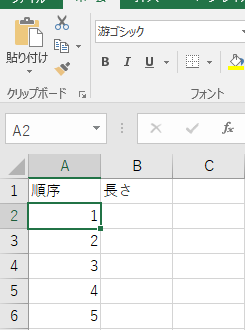 1 から 100 までの数字がA列（A2セルからA101セル）に並ぶ．
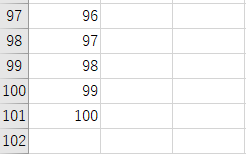 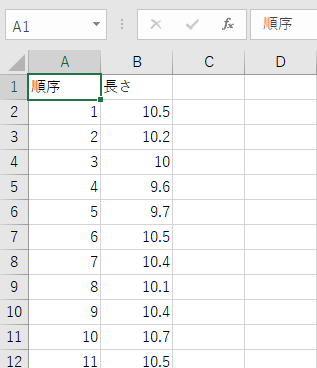 B列に，パスタの長さの実験データを入力する．
順序を崩してはいけない．
データを入力したエクセルファイルに適当な名前をつけ，適当な場所に保存する．
自分専用のデータ保管場所（ドキュメント）以外の場所に保存したファイルは，ログオフすると消えてしまう．
グループの1人だけが PC にデータを保存していることになる．
ここまで終わったら，
次に進まずに待っていてください。
グループ全員に添付ファイルとして送る．
AOYAMA Mail を使う．
データを受け取った人も，同様のメールを書いてグループ全員に送る．
メールの文面例
ファイルの添付はクリップのアイコンをクリックする．
件名を入れる
署名を入れる
メールの作法
適切な件名を入れる
メール末尾に署名を入れる
HTMLメールは避けた方が無難
添付ファイルの容量は2MB程度までにする
参考：日経PC21 2008年６月号「メール作法の新常識」，
日経パソコン 2009年6月22日号「ビジネスメールの作法」
日経パソコン2013年8月12日号「徹底調査！　メールの新作法」

青山学院大学図書館のデータベース「日経BP記事検索サービス」から，
電子媒体で読むことができます．
CC と BCC
宛先，および，CC に書かれたアドレスは，メッセージを受け取ったすべての人が見られる．
お互いのアドレスを明らかにすることを了承していない，複数の相手にメッセージを送る場合には，BCC（blind carbon copy）を使う．
あて先には自分のアドレスを入力
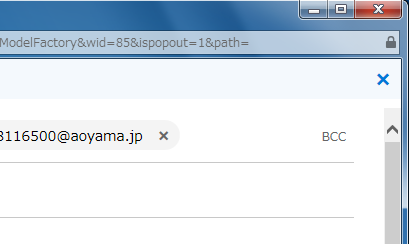 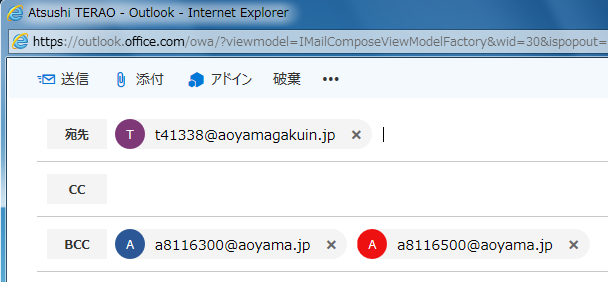 時系列グラフの作成
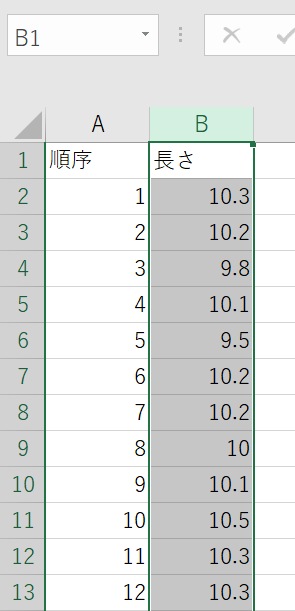 B 列の [B] という表示の上にマウスのカーソルをあわせる．カーソルの形が下向きの矢印になったら，マウスを左クリックする．
B 列が選択された状態になる．
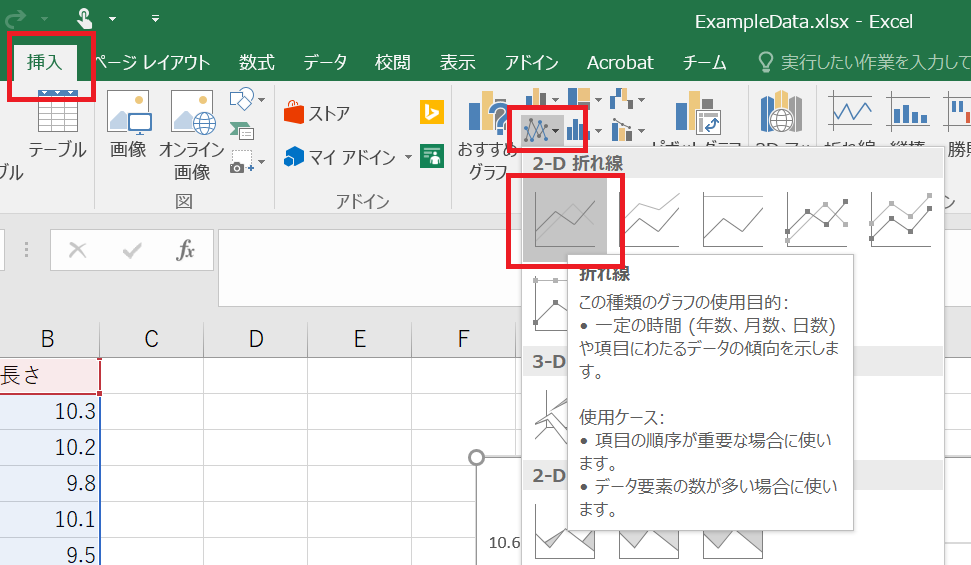 挿入タブの [グラフ] カテゴリから，[折れ線 / 面グラフの挿入] を選択（左クリック）する．2-D 折れ線カテゴリでの，左上のアイコン（「折れ線」）を選択する．
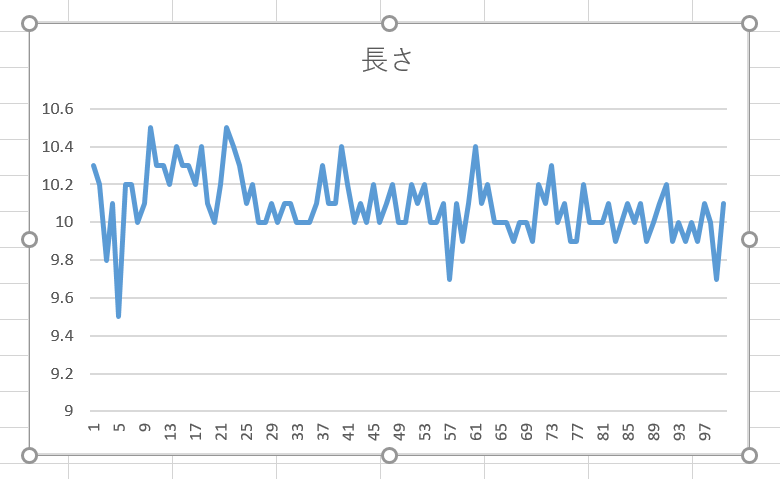 パスタの長さを時系列に（１本目から１００本目までを順に）並べた，時系列グラフが描かれる．
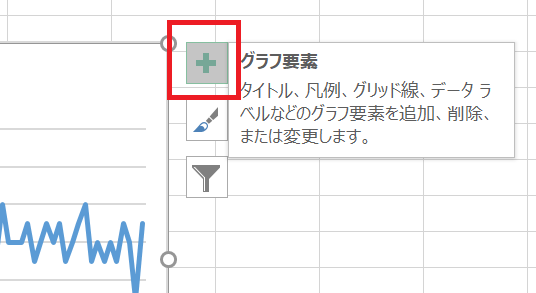 グラフタイトルは不要である．レポートでは，文書作成ソフトを使って，タイトルを図の下に入れる．
グラフが選択された状態でグラフ右肩に現れる，緑色のプラスマークのアイコンをクリックする．
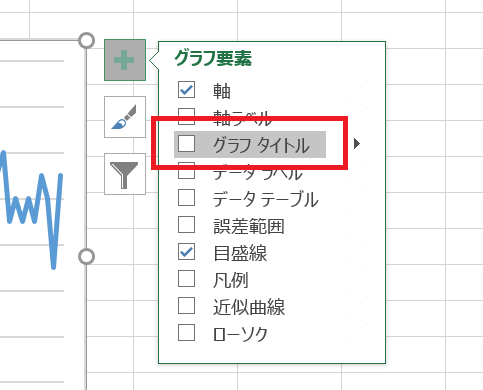 グラフ要素のうち，「グラフタイトル」のチェックマークを外す．
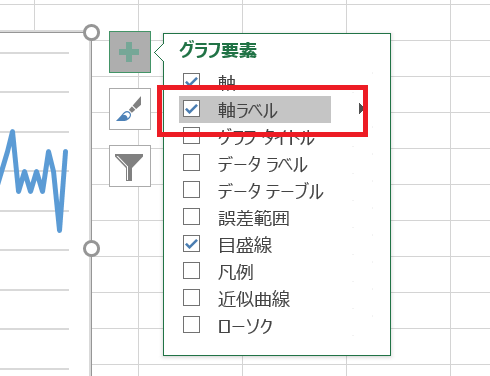 横軸ラベルを入れる．グラフ要素の「軸ラベル」にチェックマークを入れる．
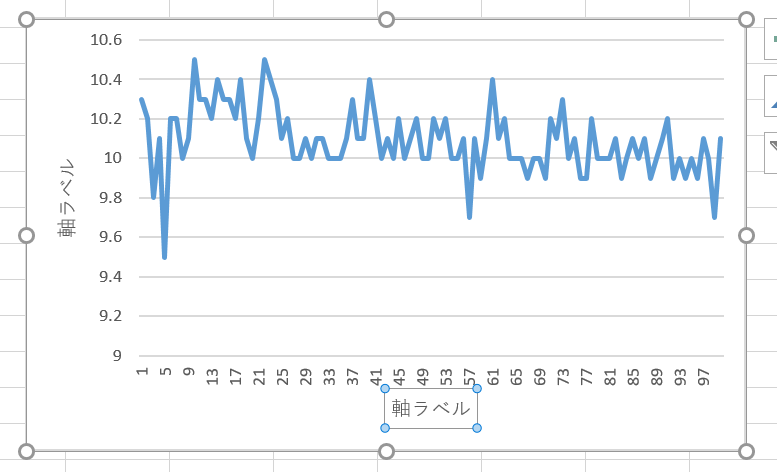 「軸ラベル」というラベルが縦軸と横軸に挿入される．これを書きかえる．横軸に，「パスタの系列番号」など，適切なラベルをつける．
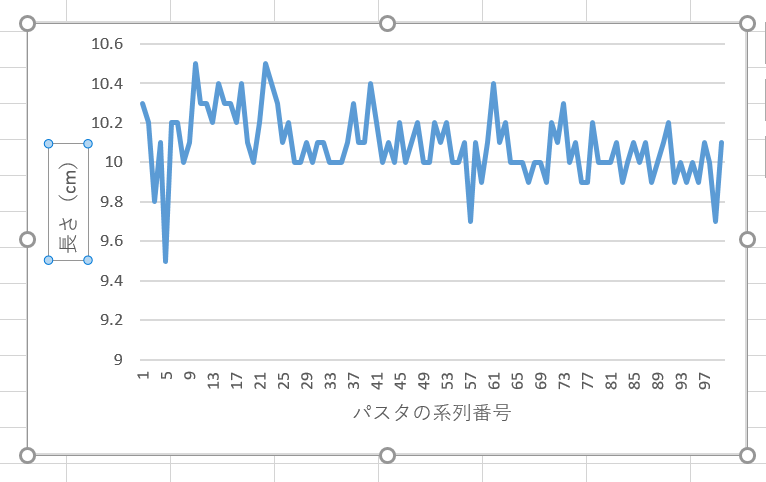 縦軸ラベルも書き換える．長さ (cm) とする．測定値を表す軸では，測定単位を示すことが原則である．
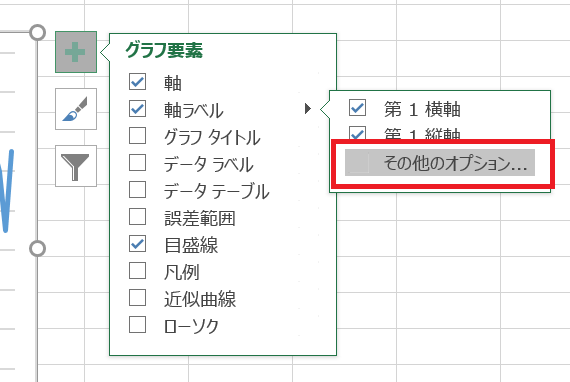 縦軸での文字の向きは縦向きに変えてもよい．グラフ要素の「軸ラベル」右側の小さな矢印をクリックする．続いて，「その他のオプション」をクリックする．
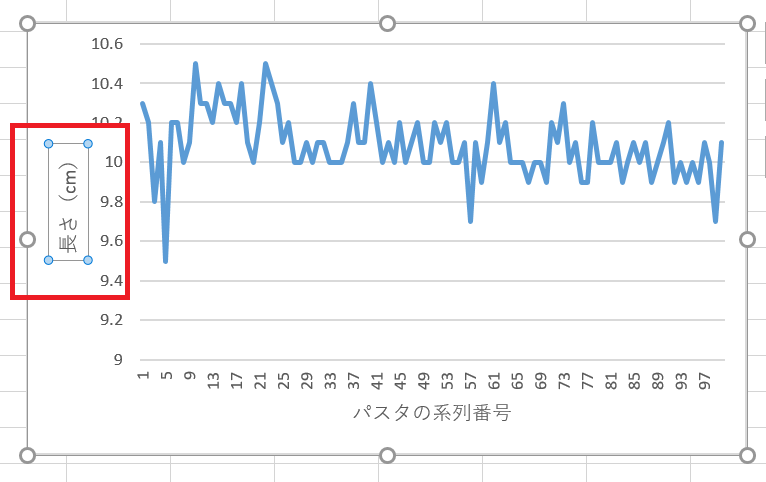 縦軸ラベルを選択する．
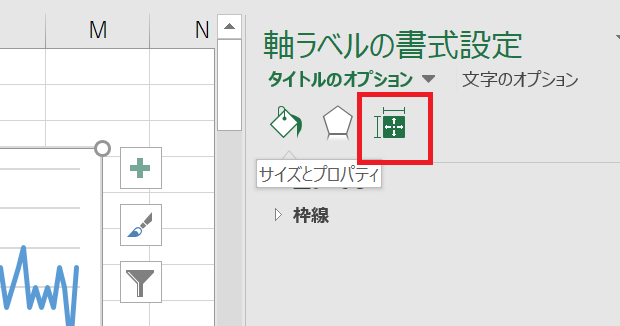 サイズとプロパティのアイコンをクリックする．
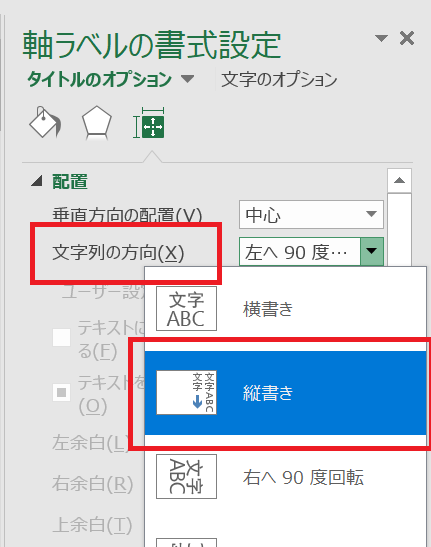 文字列の方向を「縦書き」にする．
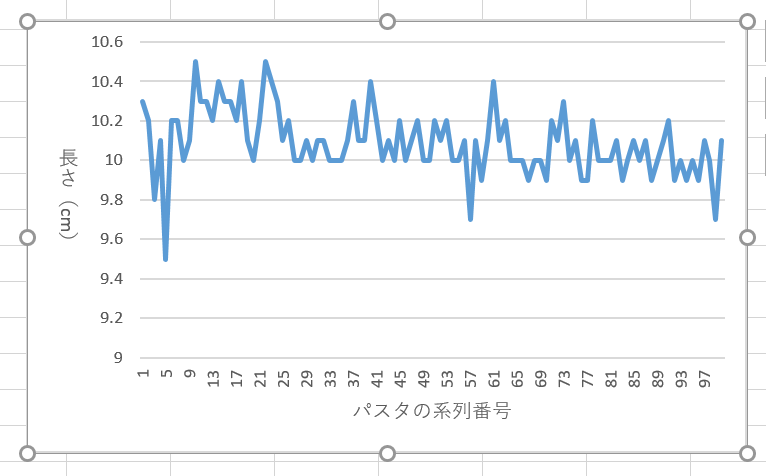 100本のパスタの長さを時系列で示したグラフができた．
グラフ観察のポイント
平均（変動の中心）はおおよそ10.0cmでしょうか？
最初から最後まで，中心は一定でしょうか？何か目につく変化があるでしょうか？
上下の変動幅は，どれくらいでしょうか？
最初から最後まで，変動は一定でしょうか？何か目につく変化があるでしょうか？
他のグループのグラフは，自分のグループと似ているでしょうか？
度数分布表の作成
実験で得られたデータを，新しいワークシートにコピーする．
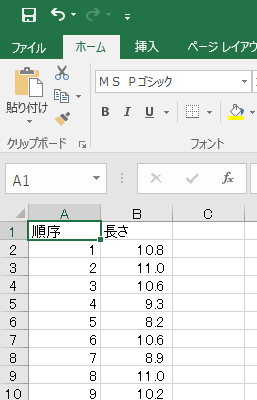 ピボットテーブルを利用した度数分布表の作成
２．[挿入] タブから [ピボットテーブル] を選択
１．A列 あるいは B列のセルが選択されていることを確認
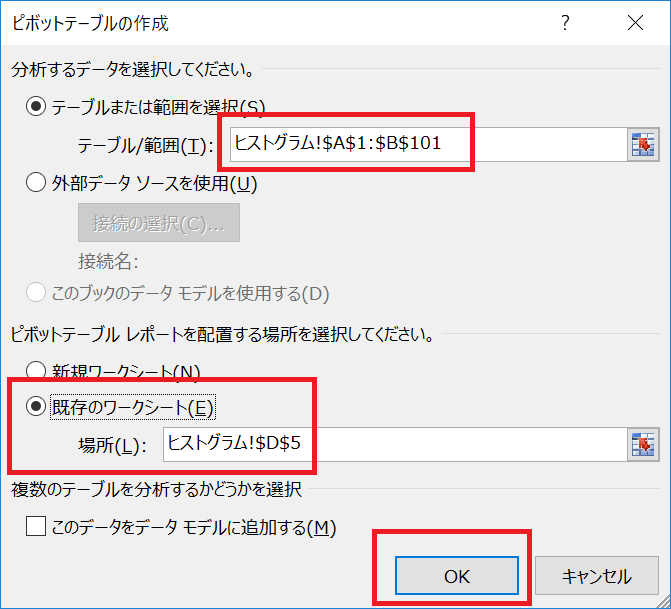 ピボットテーブルを作成するデータ範囲（$A$1:$B$101）が正しいことを確認
「既存のワークシート」を選択してから，どこかのセル（上図ではD5）をマウスで選択（左クリック）する．そこがピボットテーブルの左上になる．
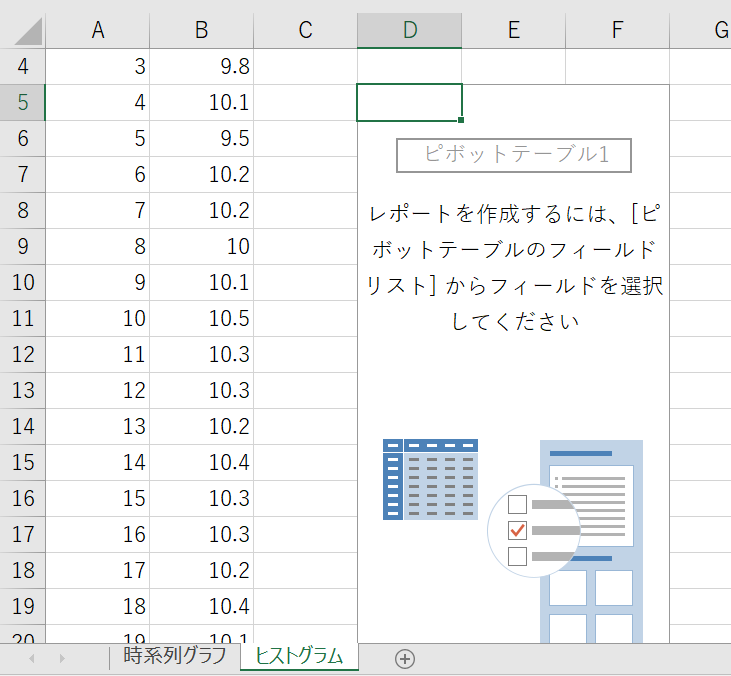 上のような，未完成のピボットテーブルが表示される．
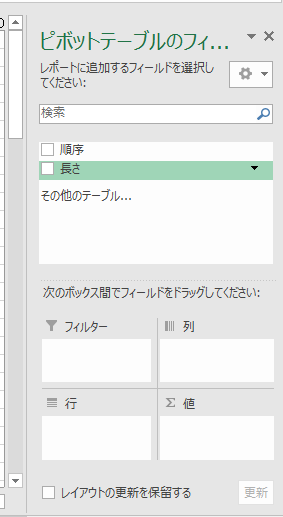 [ピボットテーブルのフィールドリスト] で，「長さ」の上にマウスをあわせると，緑色の帯が現れる．帯の上でマウスの左ボタンを押し（押したままにする），そのまま [行] のボックスへとドラッグする．これで，長さに関して集計を行った表（ピボットテーブル）を作成することになる．
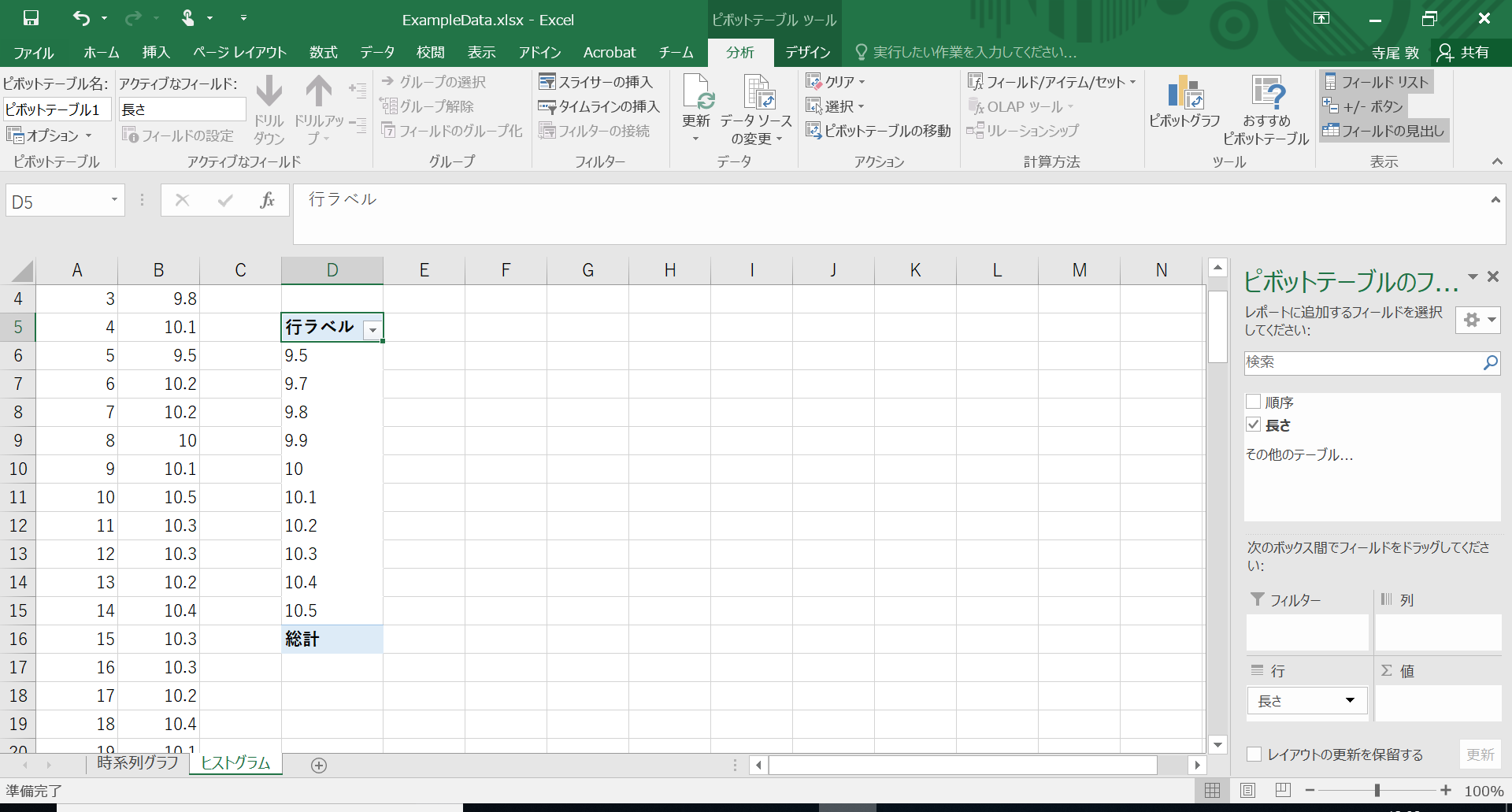 ピボットテーブルが上図のようになればよい．
表に現れる数値は，グループによって異なる．
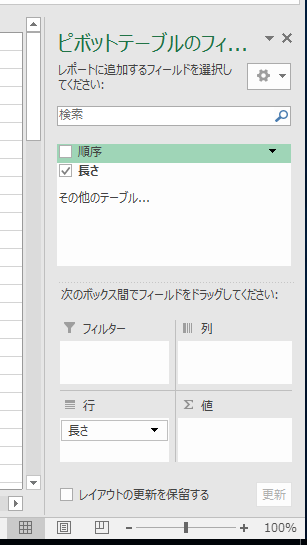 同様に，「順序」をマウスで選択し，そのまま[値] のボックスへとドラッグする．

ここは「順序」である必要はなく，「長さ」の列と同じ範囲（1行から101行）に，カウントできるものが入力されていればよい．
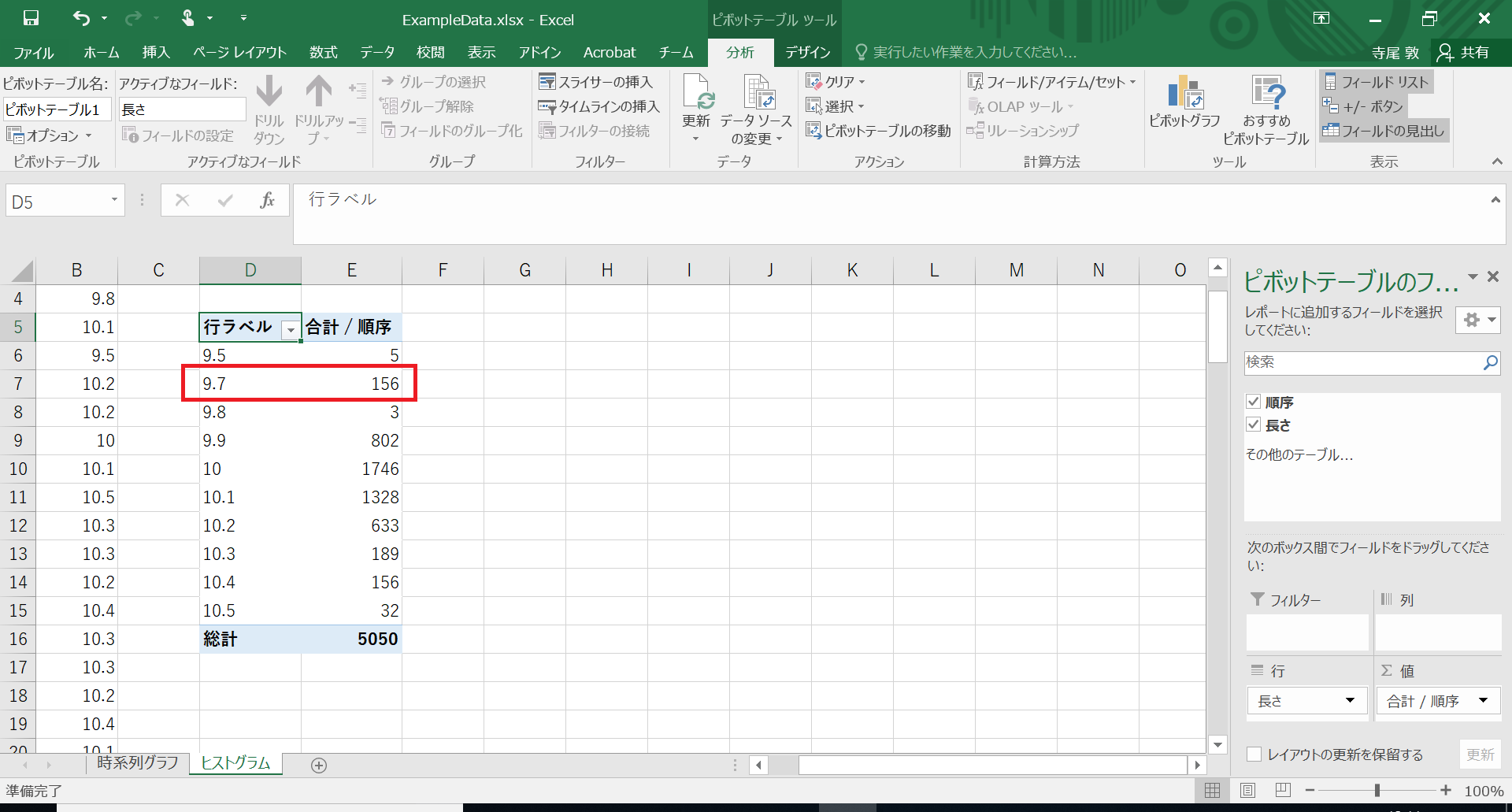 ピボットテーブルは上図のようになる．合計/順序 と表示された列の数値は，このデータにおいて，特定の長さになったパスタの順序を合計した値である．たとえば，9.7cm という長さになったパスタは２本あり，その順序は57と99（合計すると156）であった．
特定の長さになった「順序」の数値を合計するのではなく，単に数値の数をカウントすれば，特定の長さのパスタが何本あったかを示す表ができる．このように表を作りかえる．

[値] ボックス「合計/ 順序」という表示の ▼ をマウスで左クリックし，表示されるメニューから「値フィールドの設定」を選択（マウスで左クリック）する．
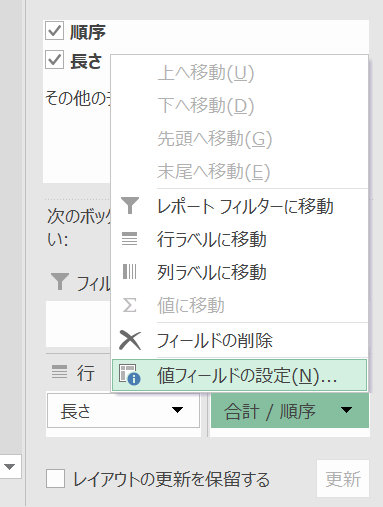 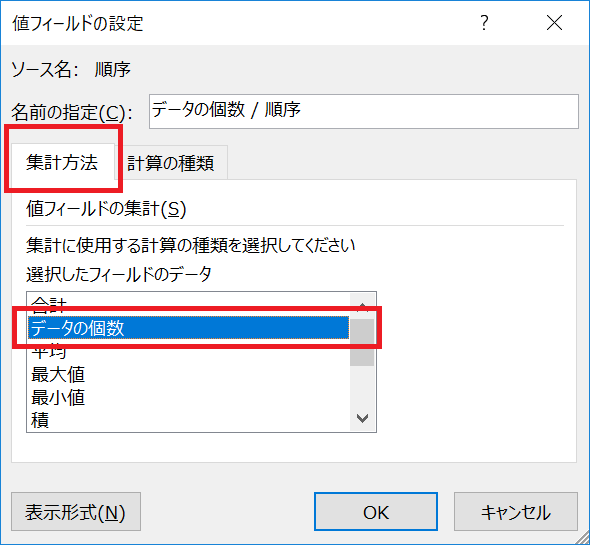 [集計の方法] タブで，計算の種類を「データの個数」に変更して，[OK] ボタンを押す．
これにより，行に指定された長さの値ごとに，その値を持つデータポイントの数がカウントされることになる（次のスライド）．
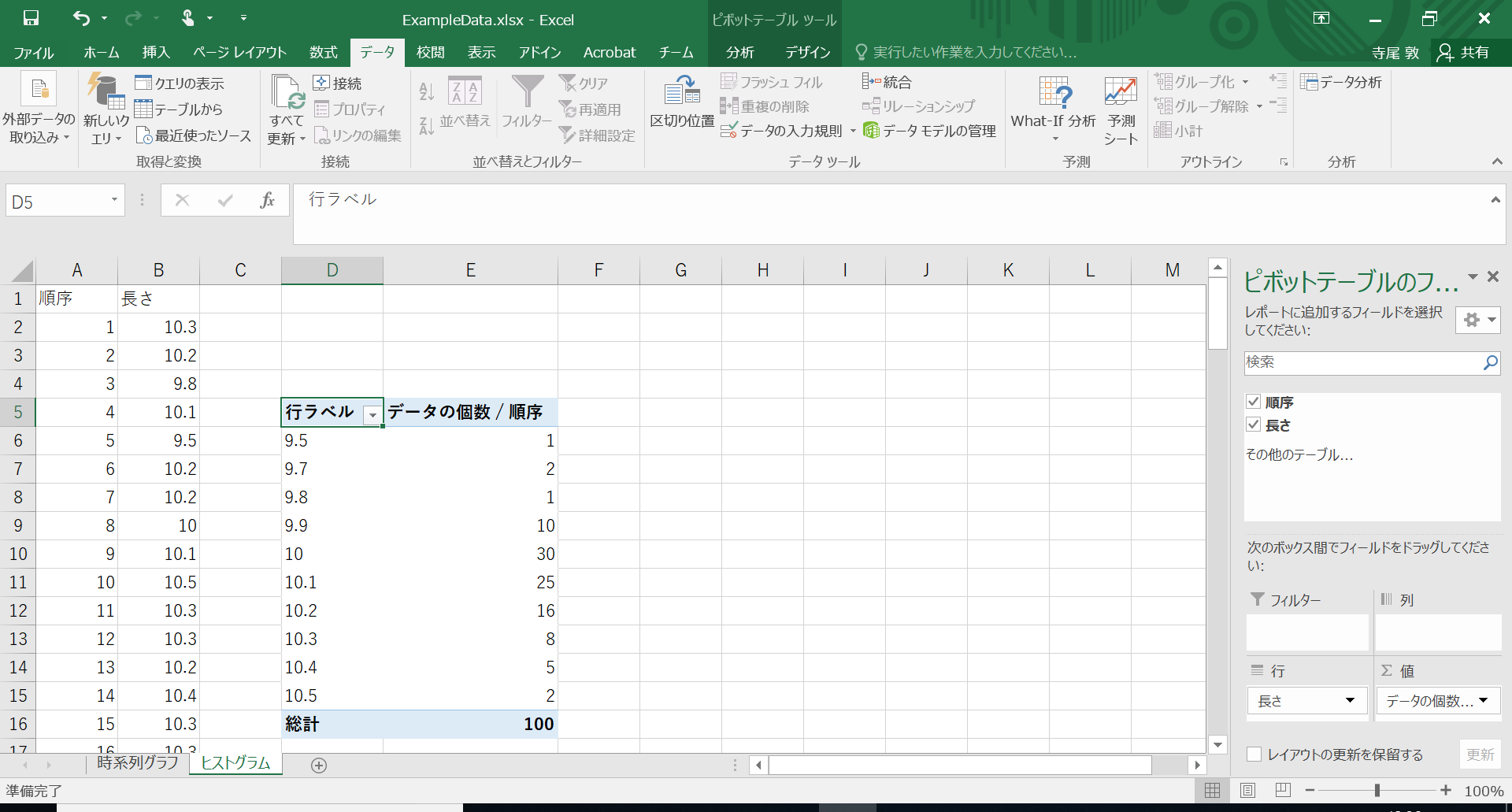 パスタの長さに関して，グループ（階級）を構成する．

ピボットテーブルで，パスタの長さが表示されている列にあるセルのどれかを選択する．

[ピボットテーブル] の [分析] タブにある，「フィールドのグループ化」をマウスで左クリックする．
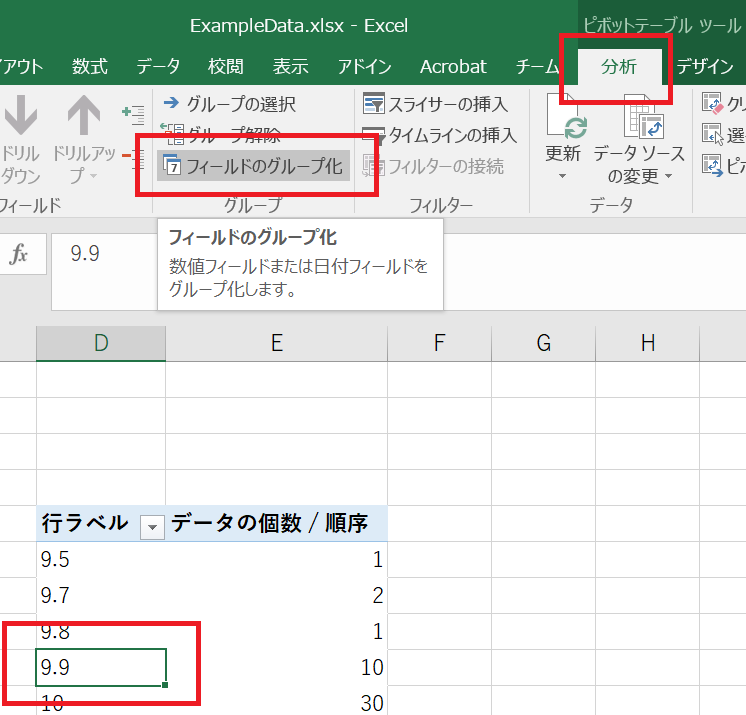 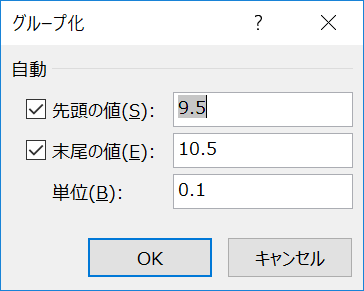 「グループ化」という小さなウィンドウが現れる．
最小値（上図では9.5）と最大値（10.5）が表示されている．

最大値と最小値を含む範囲を，いくつかのグループ（階級）に分ける．グループの数は任意だが，およそ10から15グループを目安にするとよい．
たとえば，左図では，一番下の階級の下限値（図「先頭の値」）を9.45，階級の幅（「単位」）を0.1とした．これにより，9.45 -- 9.55，9.55 -- 9.65，9.65 -- 9.75, …　という階級ができる．末尾の値は，階級の境界値ぴったりでなくても，データの最大値よりも大きければよい．
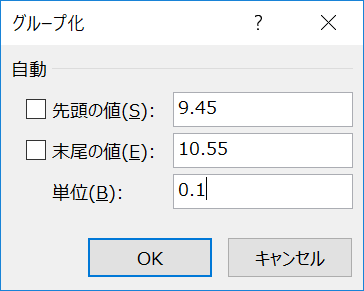 測定単位（mm）よりも一つ下の桁で境界値を設定するのは，ちょうど境界値をとったデータをどちらの階級に入れるか迷わないようにするための工夫にもなっている．
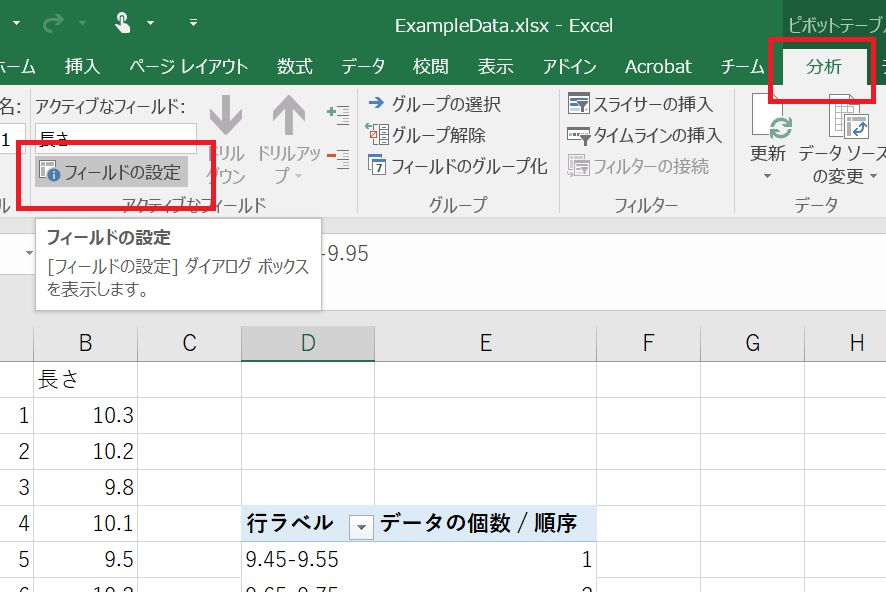 上図のような度数分布表ができる．

度数が０の階級は表示されない．そこで，すべての階級が表示されるようにする．
[ピボットテーブル] の [分析] タブにある，「フィールドの設定」をマウスで左クリックする．
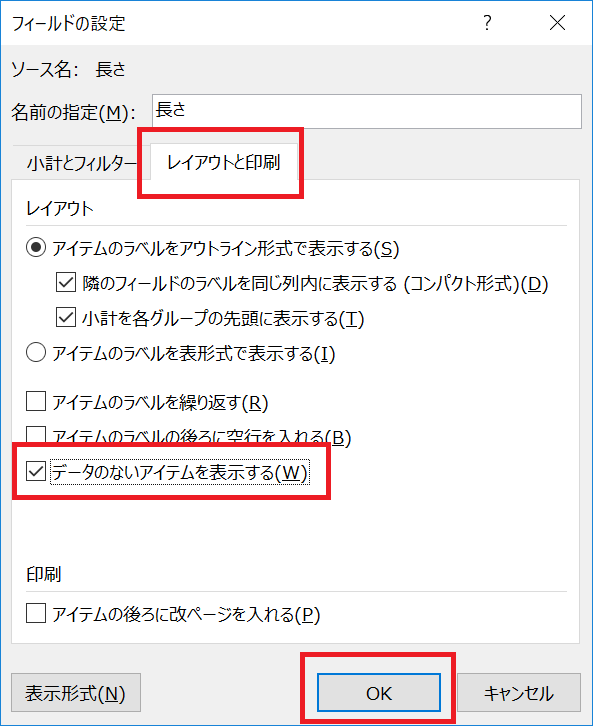 「フィールドの設定」というウィンドウが現れる．

[レイアウトと印刷] タブを開き，「データのないアイテムを表示する」 にチェックを入れ，[OK] ボタンを押す．
途中に度数が０の階級があれば，表示される．

構成した階級の上下に，それぞれ階級が追加される（左図での <9.45 および >10.65）．
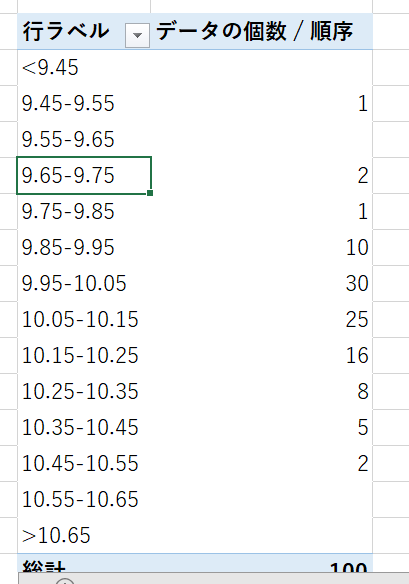 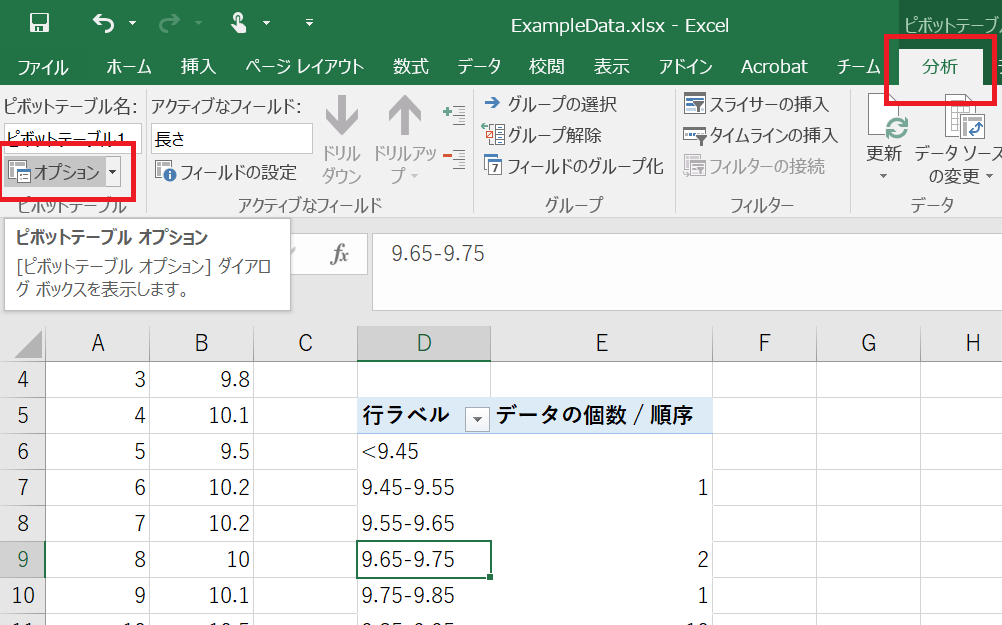 度数が０の階級では，度数の欄が空白になっている．ここに「０」を表示させる．

[ピボットテーブル] の [分析] タブにある，「オプション」をマウスで左クリックする．
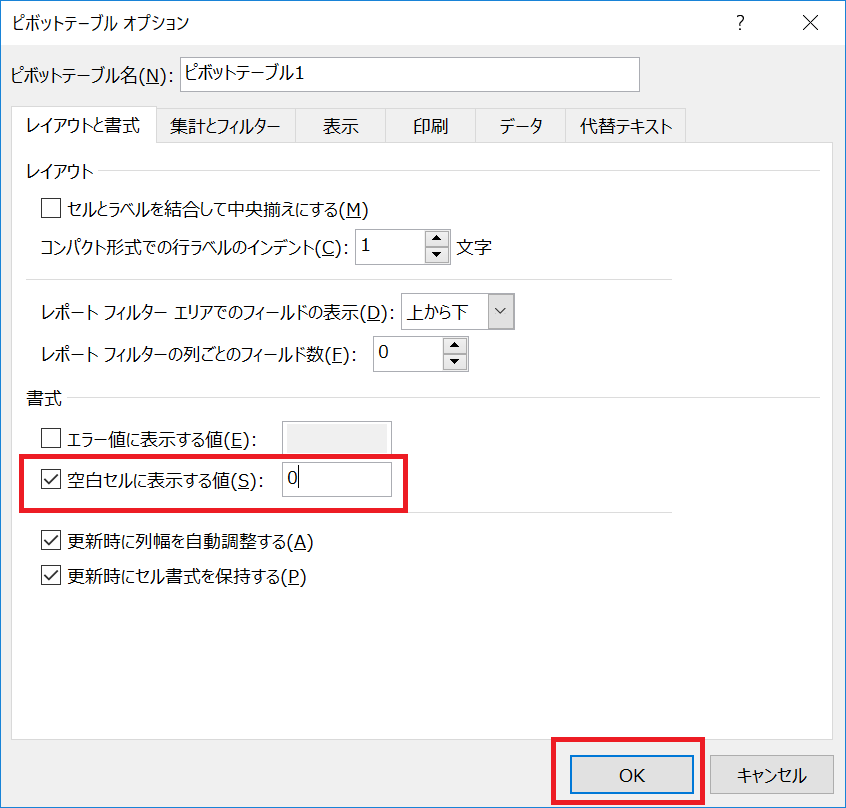 「ピボットテーブルオプション」というウィンドウが現れる．
「空白セルに表示する値」を 0 にして，[OK] ボタンを押す．
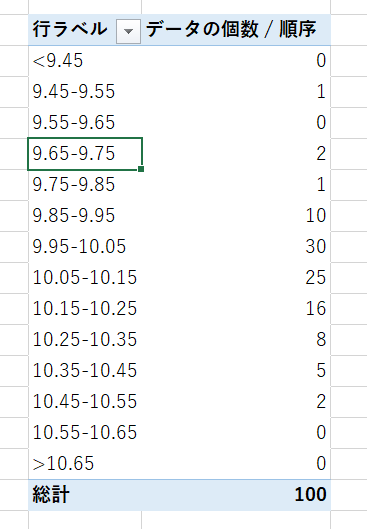 度数が０の階級に，「０」が表示された．

これで，度数分布表が完成した．
ヒストグラムの作成
ピボットテーブルからヒストグラムを作成する．
１．ピボットテーブル内のセルを選択する．
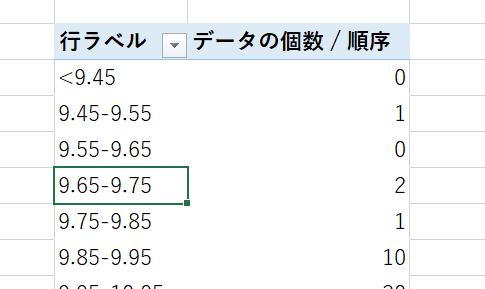 ２．[ピボットテーブルツール]　の [分析] タブ から，「ピボットグラフ」を左クリックする．
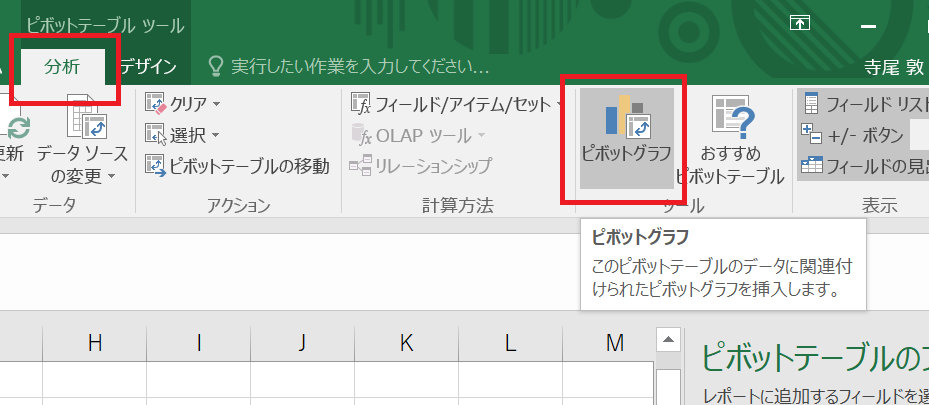 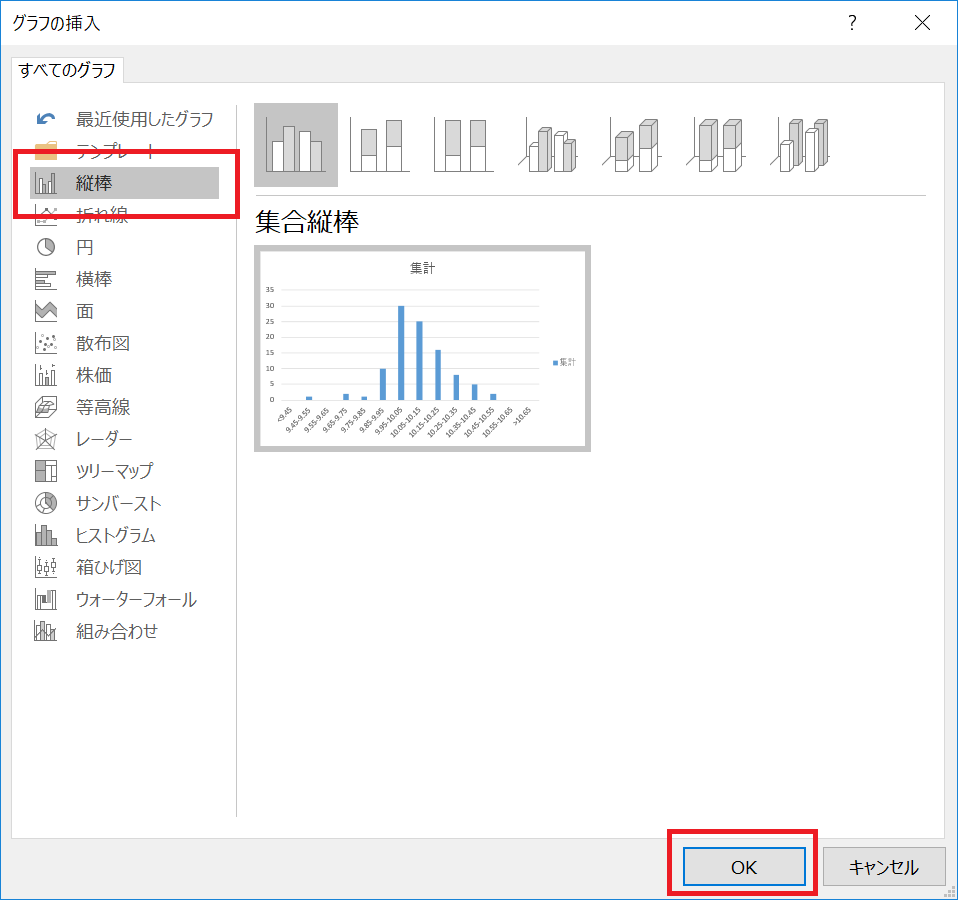 「グラフの挿入」というウィンドウが現れる．縦棒グラフのカテゴリにある集合縦棒グラフを選択し，[OK] ボタンを押す．
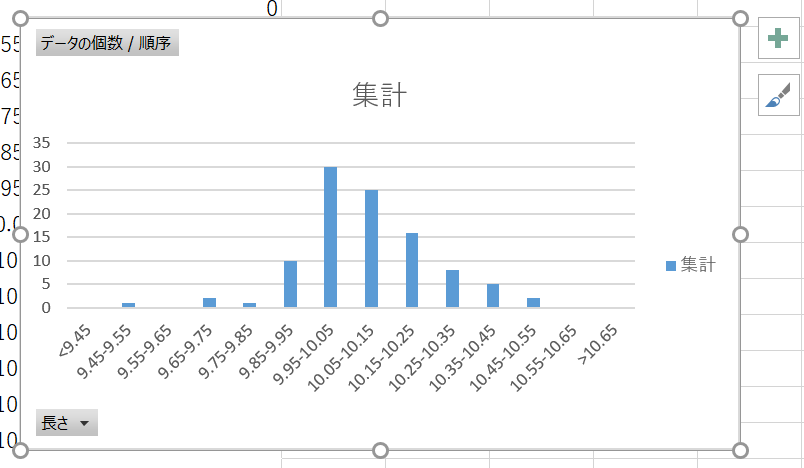 上のようなグラフが現れる．
このままでは不完全なので，グラフを調整する．
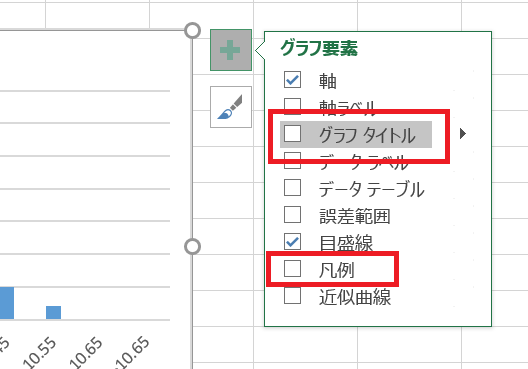 データは１種類なので，凡例は不要である．グラフ要素のうち，「凡例」のチェックマークを外す．
続いて， 「グラフタイトル」のチェックマークも外す．
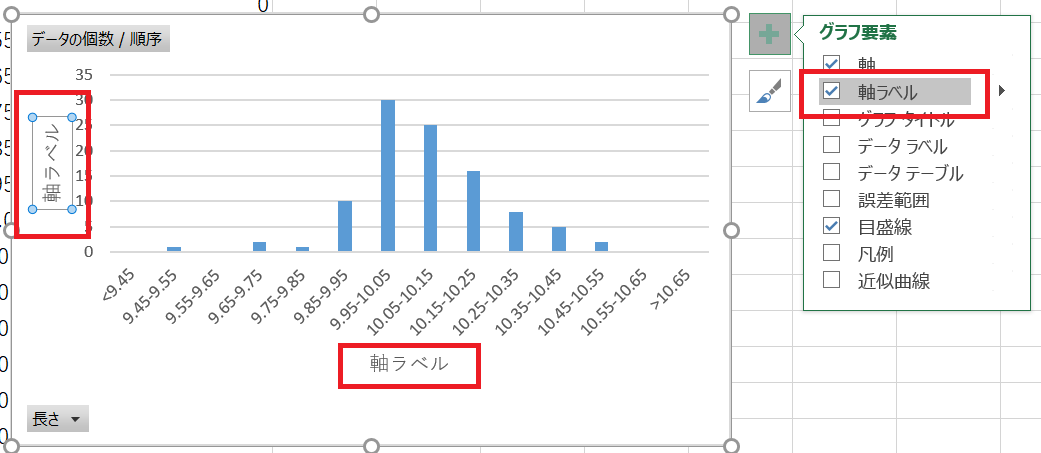 時系列グラフを作成した時と同じ方法で，横軸と縦軸のラベルを入れる．
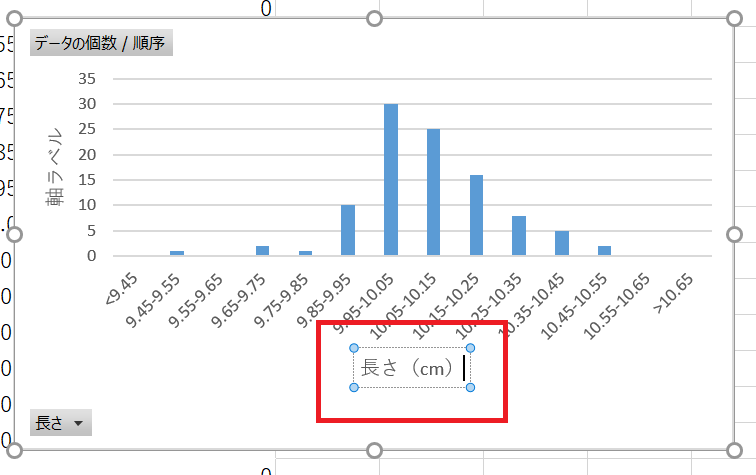 「長さ（cm）」など，横軸に適切なラベルをつける．測定単位を括弧の中に示す．
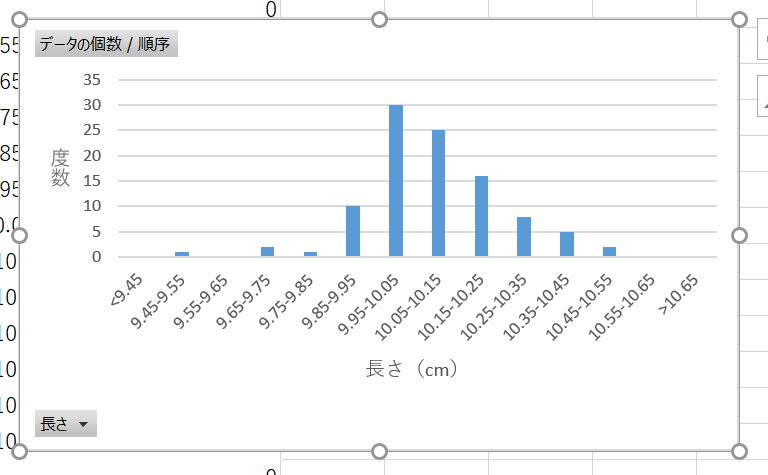 縦軸にも，「度数」など，適切なラベルをつける．「度数」だけで十分だが，測定単位（本）を示してもよい．
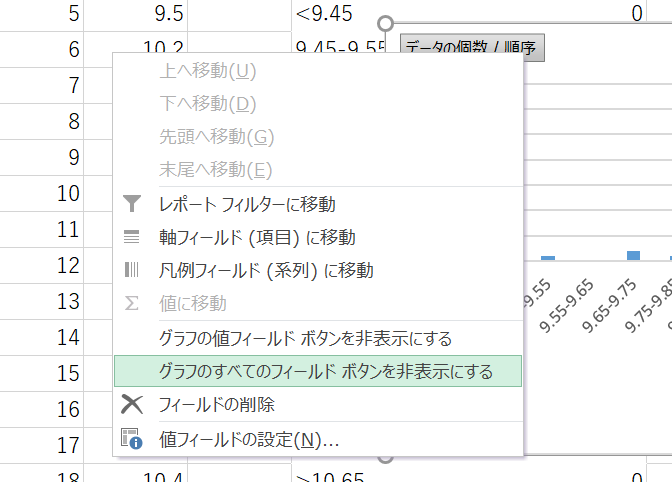 「データの個数／順序」といったボタンは不要なので非表示にする．いずれかのボタンの上で右クリックし，現れるメニューから「グラフのすべてのフィールドボタンを非表示にする」をマウスで左クリックする．
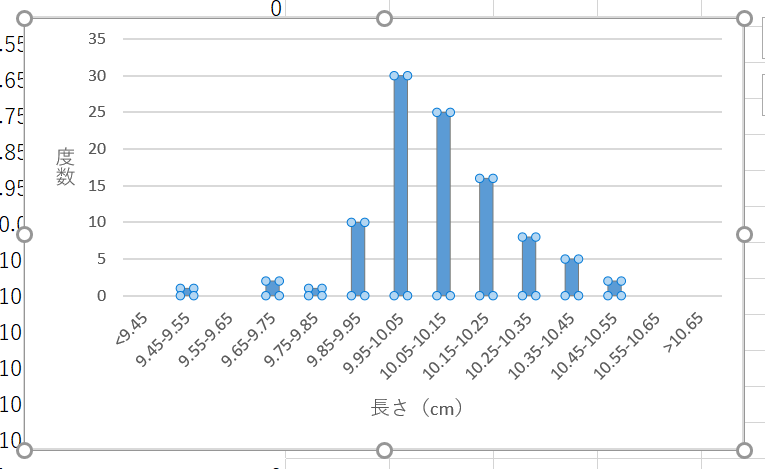 連続変量のヒストグラムでは，離散変量の棒グラフと異なり，柱（度数を表す縦棒）の間隔をあけないようにする．
いずれかの柱の上でマウスを左クリックする．すると，すべての柱が選択された状態になる．
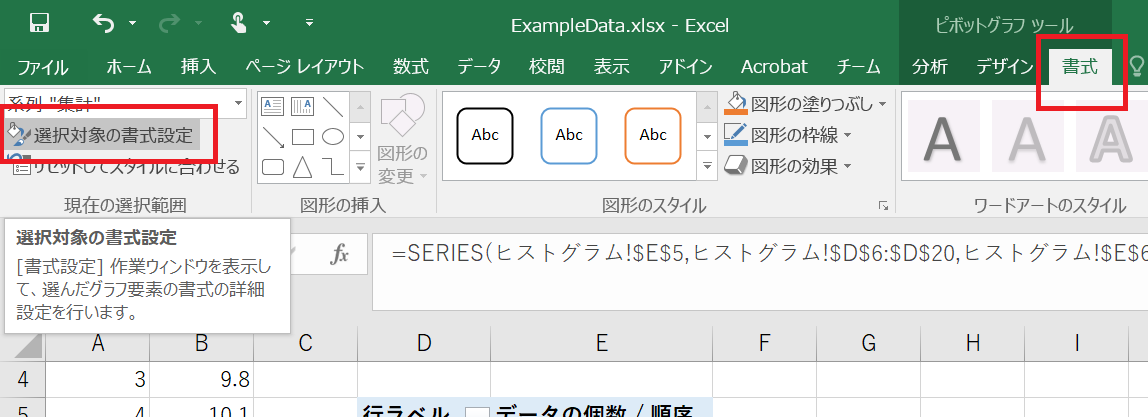 [ピボットグラフツール] の [書式] タブで，「選択対象の書式設定」（左端にある）をマウスで左クリックする．
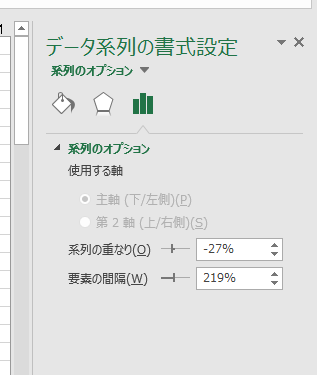 ワークシートの右端に「データ系列の書式設定」が表示される．
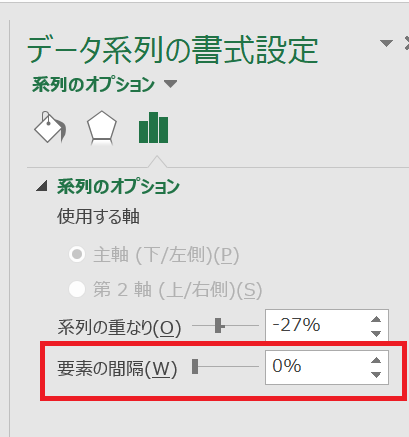 「要素の間隔」のスライダーをマウスで左端まで動かし，0% にする．
これにより，ヒストグラムの柱が隙間なく並ぶようになる．
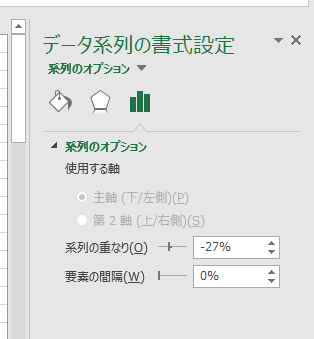 ヒストグラムの柱が隙間なく並ぶと，柱の境界が不明確になる．そこで，柱に枠線をつける．バケツとペンキアイコンをクリックする．
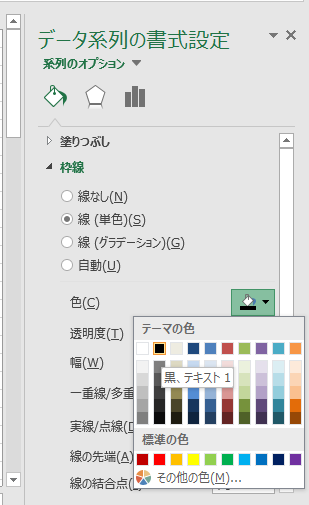 １．「線（単色）」のボタンを選択する．
２．色のアイコン右側の下向き矢印（ ▼ ）をマウスで左クリックする．
３．青い柱の枠線として適切な色（たとえば，黒）を選択する．
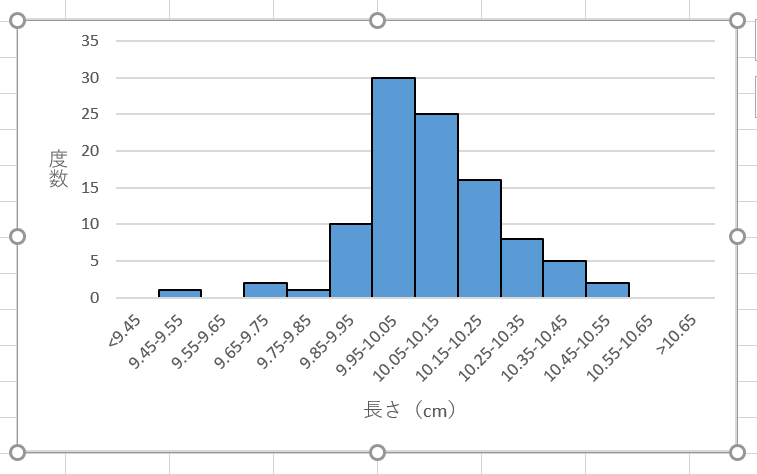 ヒストグラムが完成した．
グラフ観察のポイント
平均（変動の中心）はおおよそ10.0cmでしょうか？
分布の概形は一つの山のある形（単峰型）でしょうか？　あるいは，別の形でしょうか？
左右対称でしょうか？
他のグループのグラフは，自分のグループと似ているでしょうか？
ヒストグラムの極限型としての正規分布
パスタの本数を無限に増やす．
階級の幅はいくらでも小さくできるとする．
山の稜線はしだいに滑らかになり，ひとつの曲線に近づくと考えられる．
こうして考えられる理論的な分布が正規分布である．
100本のパスタの長さの分布
70
10,000本のパスタの長さの分布
71
標準正規分布のグラフ
[Speaker Notes: curve(dnorm(x), from=-4, to=4, xlab="z", ylab="確率密度")]
シミュレーション
パスタの長さデータは，どのようなメカニズムで生じているのだろうか？
一般には，「この現象はどのようなメカニズムで生じているのだろうか？」という問い
データ発生のプロセスを仮定し，シミュレーションを行う．
シミュレーションの結果とデータとを比較し，両者がよく一致していれば，有力な現象説明となる．
折ったパスタの長さは，目標値（10.0cm）に誤差が加わって生じたのではないかと考えてみる．
これは当然だが，今の時点ではよくわからないデータであると思うことにする．
誤差は正規分布すると考えてみる．
長さ = 目標値 ＋ 誤差


一般の「線形回帰モデル」は，
シミュレーションの手順
新しいワークシートで，以下のように入力する．
A1セル：試行
B1セル：目標値
C1セル：誤差
D1セル：長さ
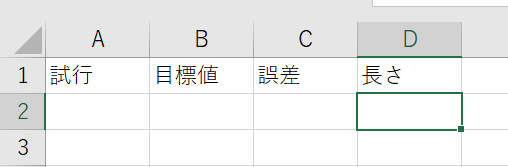 実験の時と同様に，A列に 1 から 100 までの数を入力する．
B2 セルから B101 セルすべてに，10という値を入力する．
B2セルにだけ直接に入力して，あとはコピーすればよい．
C2セルに =ROUND(NORM.INV(RAND(), 0, 0.5), 1)という式を入力する．
NORM.INV関数を用いて，平均 0，標準偏差0.5の正規分布に従う乱数を発生させる．
NORM.INV関数の第３引数である「0.5」（標準偏差0.5cmという意味）は，データにあわせて調節する．10cm ± (標準偏差×2) の範囲に，おおよそすべての測定値が含まれるようにする．
ROUND関数で小数点以下第１位までの数値にする．
C3セルからC101セルに，この式をコピーする．
再計算されて値が変わる．気にしなくてよい．
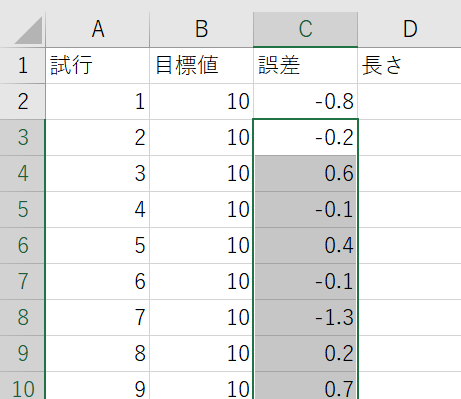 D2セルに =B2 + C2という式を入力する．目標値である10cmに，正規分布に従う誤差が加えられて，折られたパスタの長さが決まるということを意味する．
再計算されて値が変わる．気にしなくてよい．
D3セルから D101 セルに，この式をコピーする．
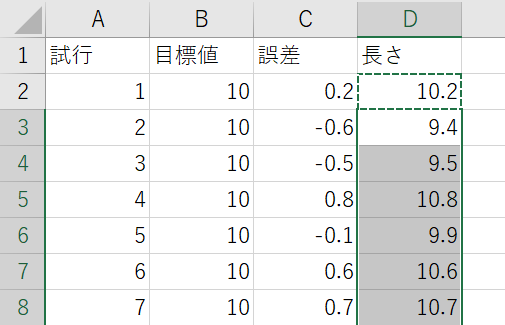 シミュレーションと実データの比較
シミュレーションで得られたデータを，実データと同様に分析する．
時系列グラフ，度数分布表，ヒストグラムを作成する．
乱数を更新してシミュレーションを繰り返すので，得られたデータでの最大値および最小値よりも少し外側の範囲までカバーするように度数分布表（およびヒストグラム）を作成する．（次のスライド参照）
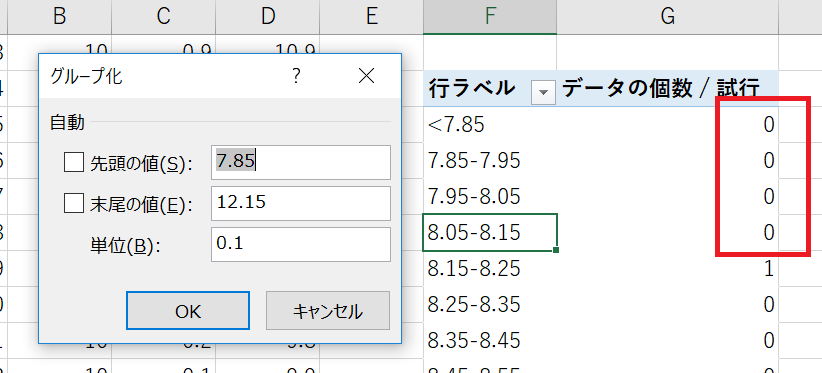 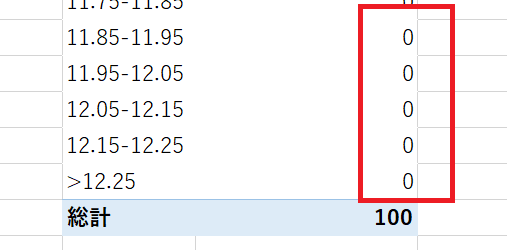 シミュレーションと実データの比較
シミュレーションの結果は毎回異なる．シミュレーションを何度も繰り返す．
[ピボットテーブルツール][分析]更新（次のスライド参照）
シミュレーションの結果とデータとを比較し，両者がよく一致していれば，有力な現象説明となる．
繰り返し行ったシミュレーションでの結果のバリエーションの中に，実際にパスタを折って得られたヒストグラムが含まれるかを考える．
２．「更新」をクリックすると，乱数を再度発生し，度数分布表とグラフを更新する．
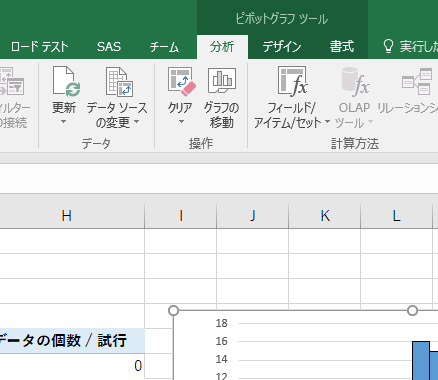 １．ヒストグラムか，ピボットテーブル内のセルを選択しておく．
シミュレーションと実データの比較
シミュレーションの結果が実データと異なるときには，なぜ異なるのかを考える．
実データは，シミュレーションでの想定とは異なったメカニズムで発生している？
考慮できていない要因（疲労の影響など）がある？